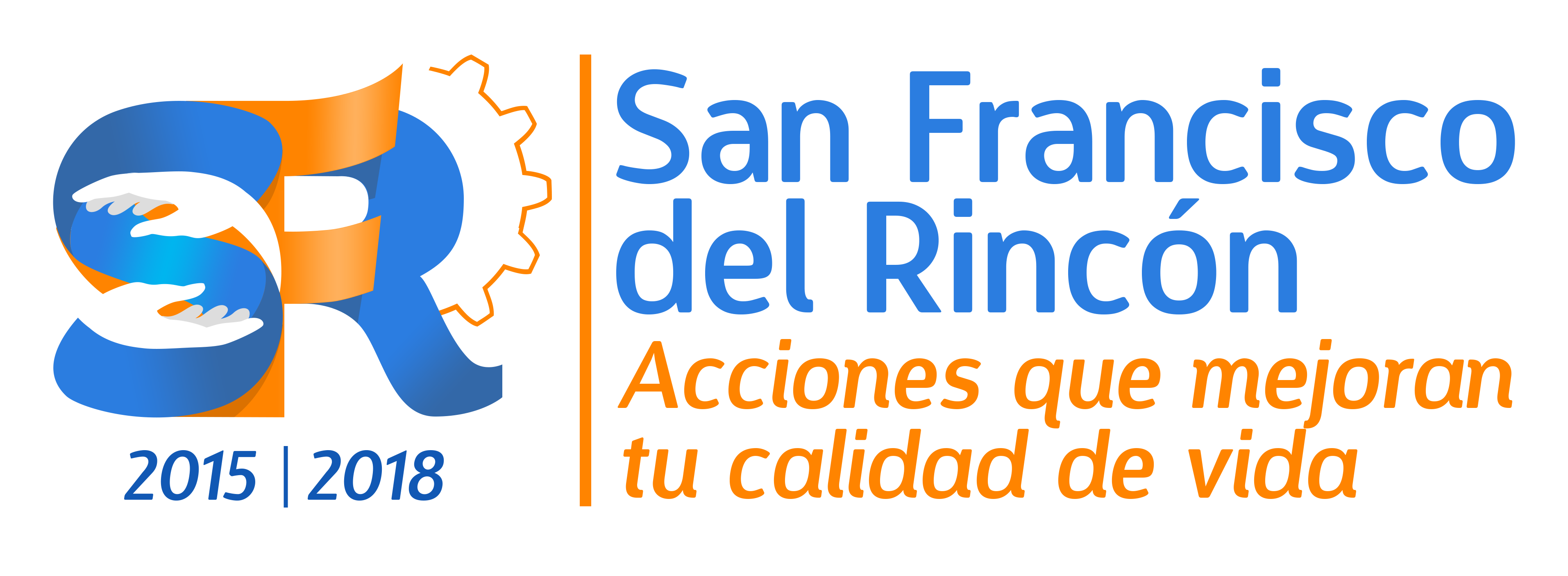 C. Gabino de Jesús Reynoso Zermeño
encargado de archivo
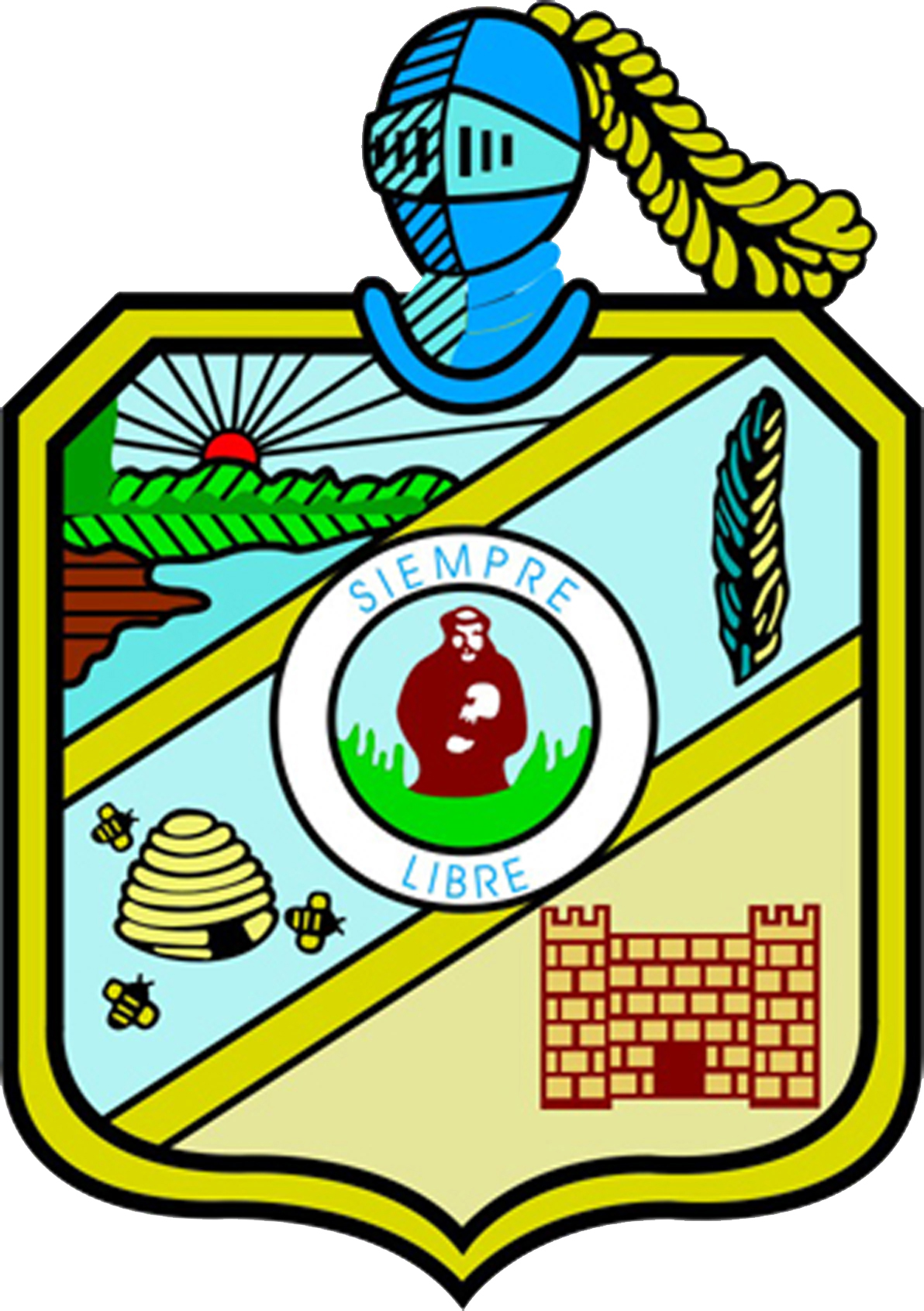 C. SANDRA FABIOLA
ACEVES LEÓN
Auxiliar operativo
MISION
SER UNA DEPENDECIA MUNICIPAL QUE TENGA A BIEN DIRIGIR LOS RECURSOS FINANCIEROS DE LA HACIENDA MUNICIPAL CON TRANSPARENCIA, NEUTRALIDAD Y PROFESIONALISMO HACIA EL LOGRO Y CUMPLIMIENTO DE LOS OBJETIVOS, PROGRAMAS Y METAS DEL H. AYUNTAMIENTO, IMPLEMENTANDO LOS PROCESOS ADMINISTRATIVOS NECESARIOS, GENERANDO CONFIANZA EN LA CIUDADANIA; ASI COMO LA CORRECTA APLICACIÓN DE LOS RECURSOS PUBLICOS VIGENTES PARA CADA EJERCICIO FISCAL, ATENDIENDO LAS NECESIDADES DE LOS HABITANTES DE SAN FRANCISCO DEL RINCON.
VISION
LOGRAR UNA ECONOMIA MUNICIPAL FORTALECIDA QUE OPTIMICE EL RENDIMIENTO DE LOS RECURSOS PROPIOS Y ASIGANDOS, PARA AFRONTAR LA IMPORTANTE LABOR RECAUDATORIA Y DE SERVICIO QUE SE OFRECE A LA CIUDADANIA A TRAVES DE DIVERSOS SERVICIOS, DISTINGUEINDOSE POR LA CALIDAD EN EL DESEMPEÑO DE SUS FUNCIONES Y LA BUENA RELACION QUE PROMUEVE EL BUEN GOBIERNO.
VALORES
HONESTIDAD
CONFIANZA
TRANSPARENCIA
ESPIRITUD DE SERVICIO
EMPATIA